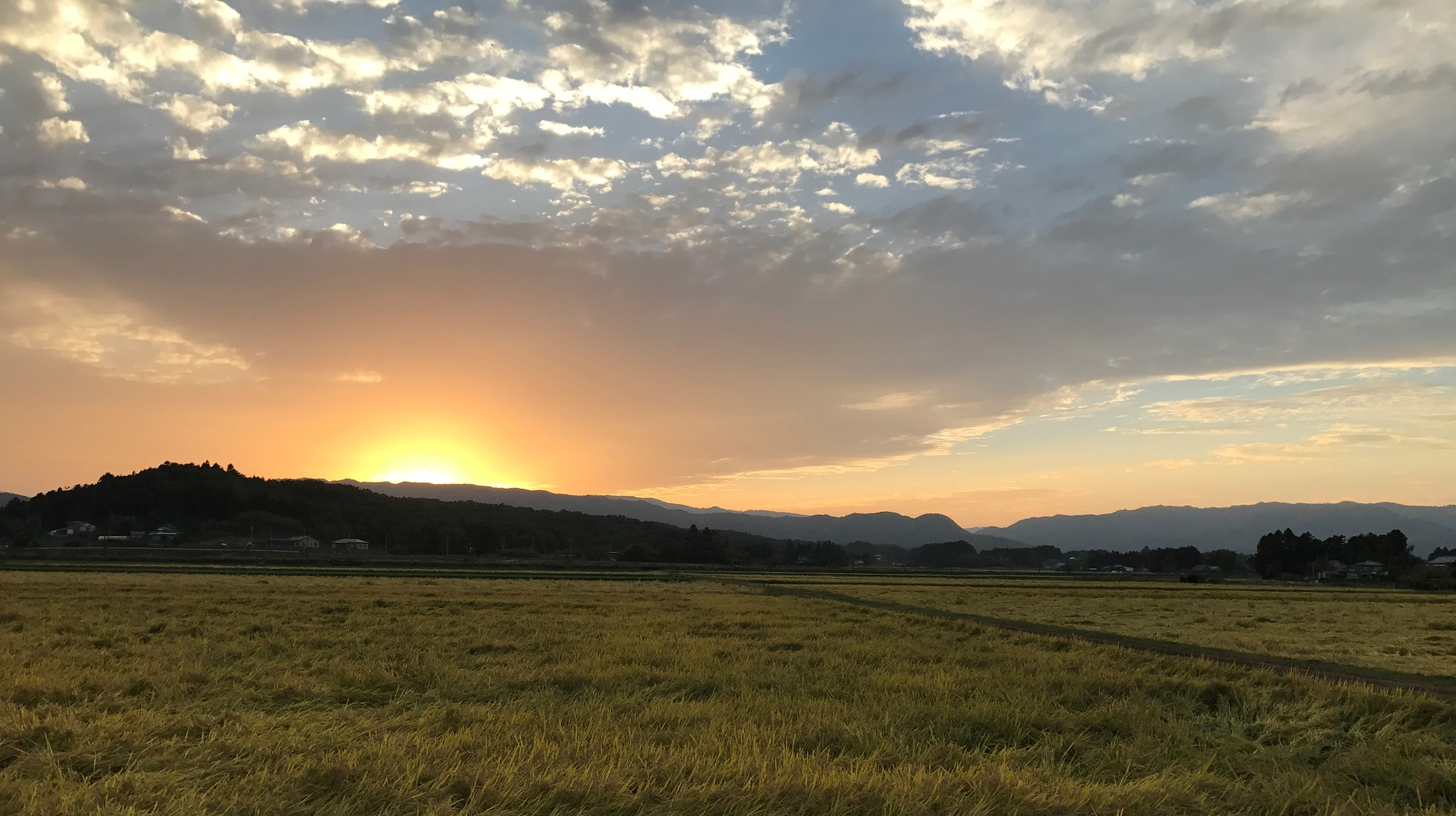 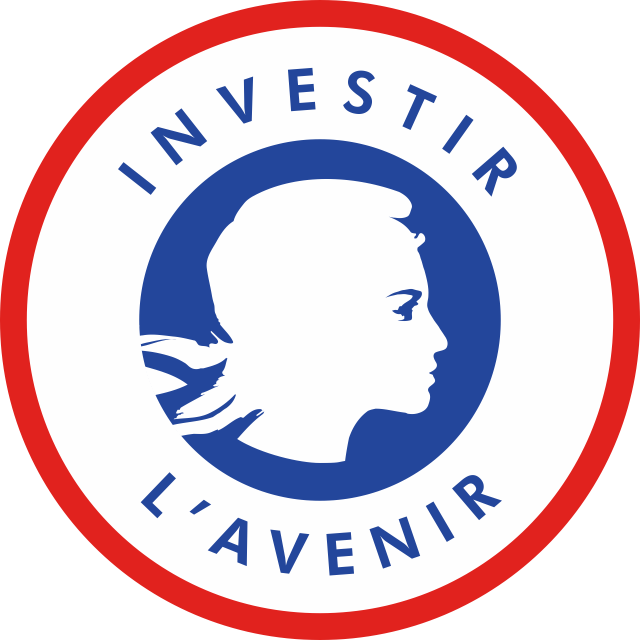 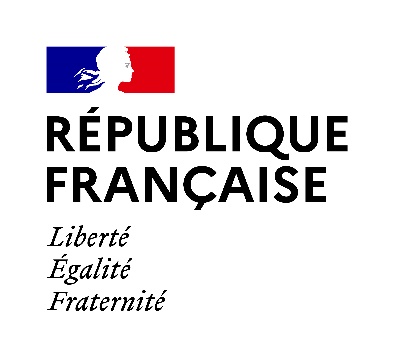 Effectiveness of an unprecedented decontamination program on river sediment and radioactive contaminant fluxes

Rosalie Vandromme, Seiji Hayashi, Hideki Tsuji, Olivier Evrard, Thomas Grangeon, Valentin Landemaine, J. Patrick Laceby, Yoshifumi Wakiyama, Olivier Cerdan
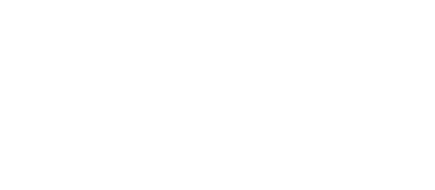 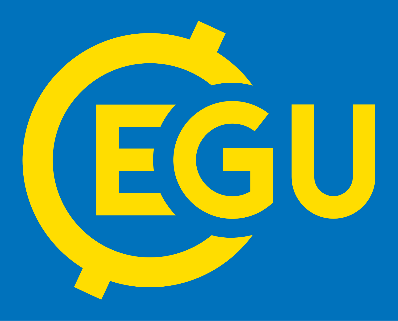 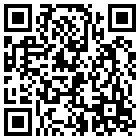 Context: Fukushima accident in 2011
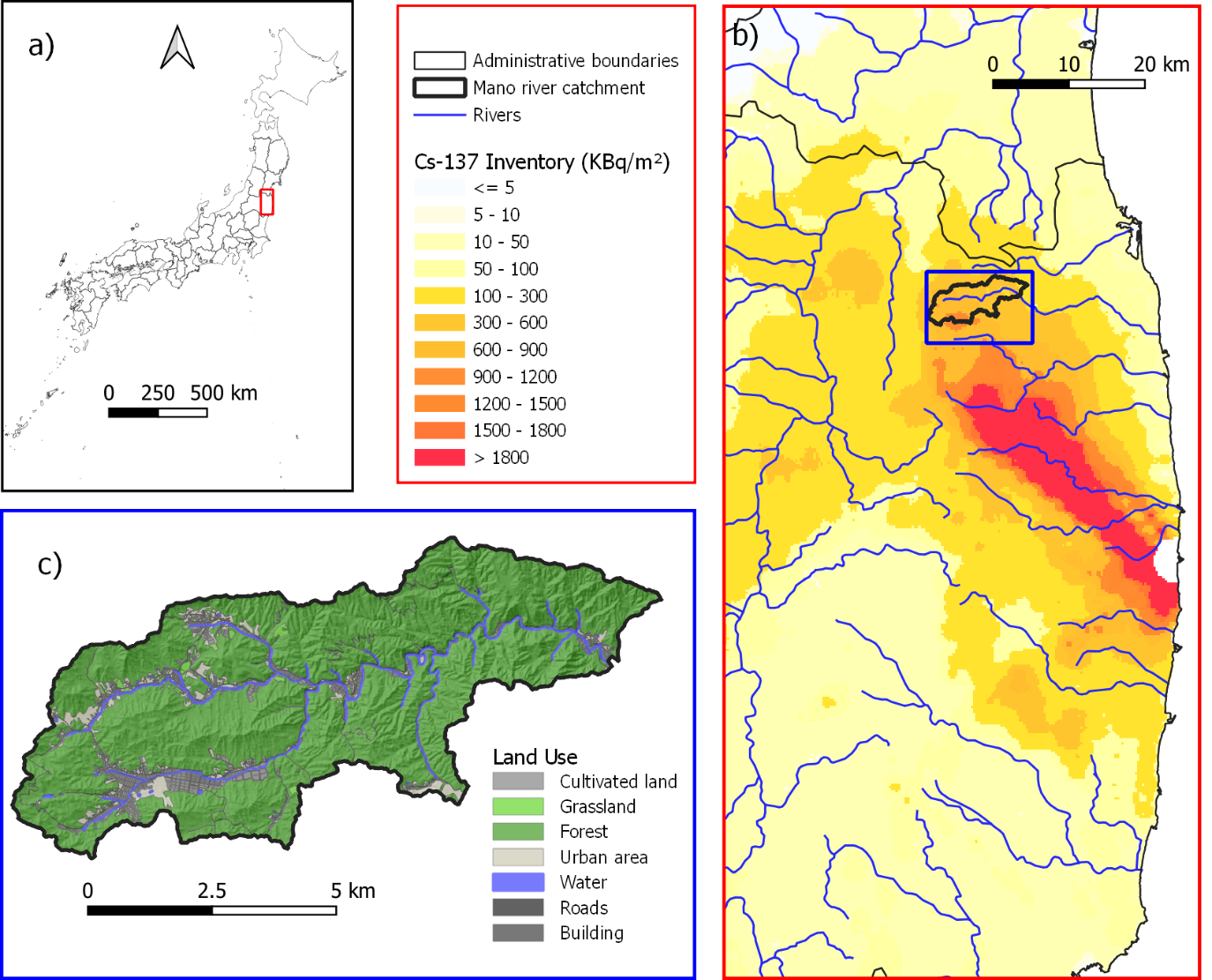 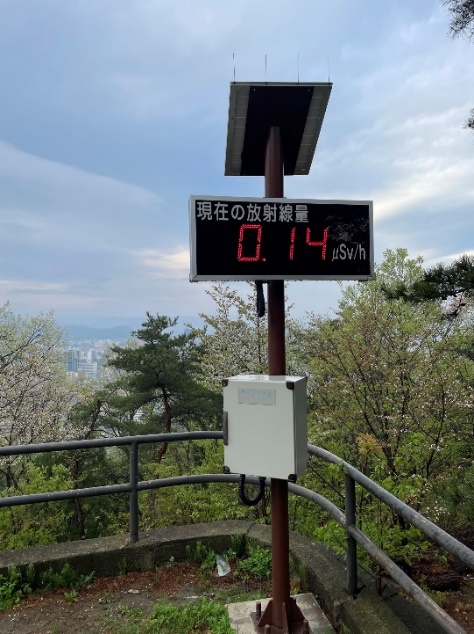 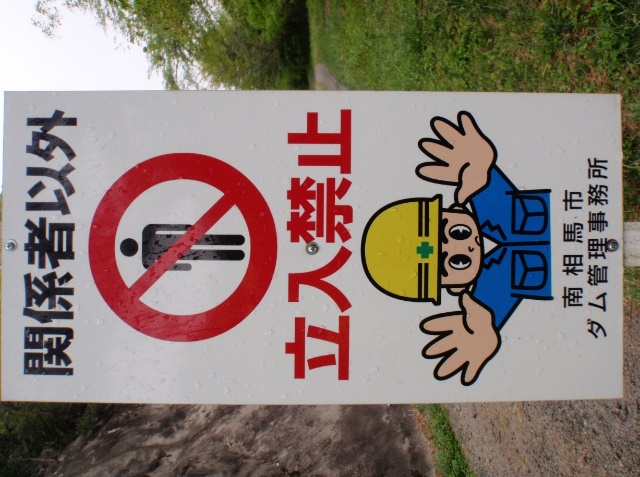 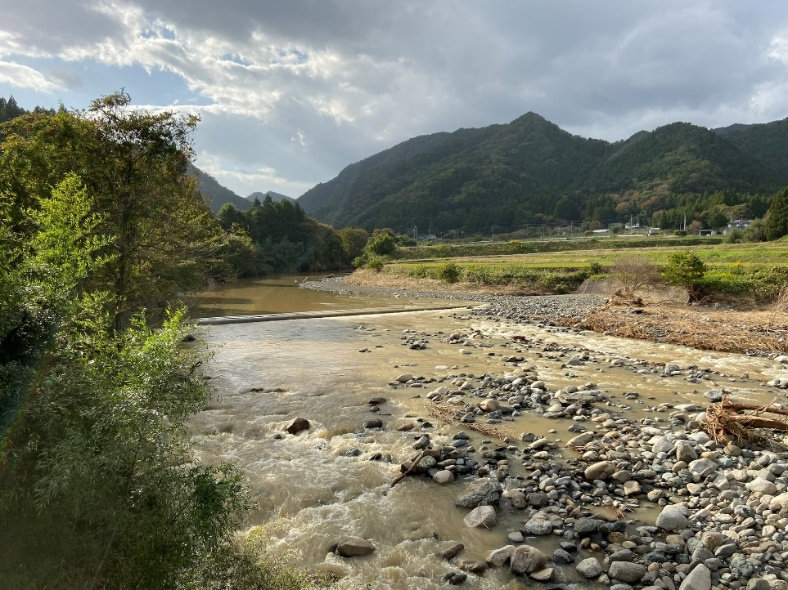 Massive release of radioactive contaminants
137Cs bound du fine soil particles and half life of 30 yrs
Dispersion by soil erosion and overland flow
Decontamination operation
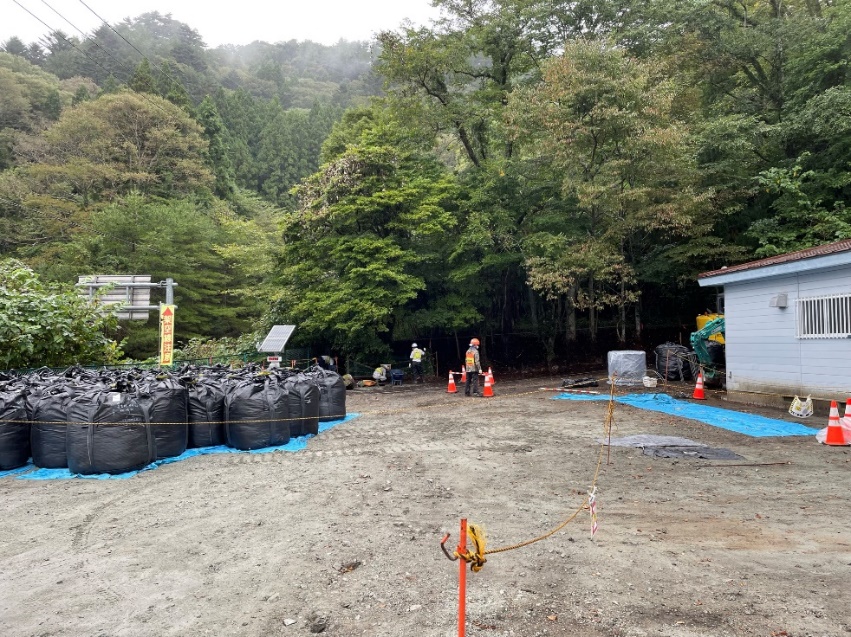 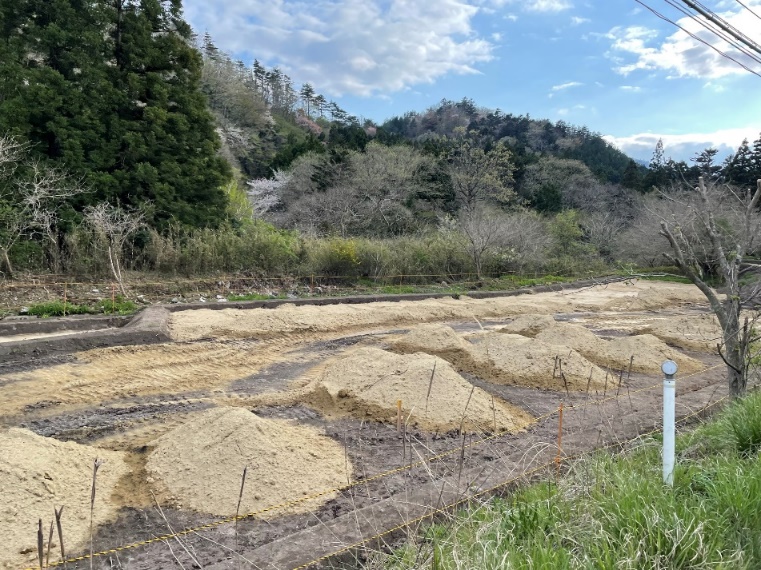 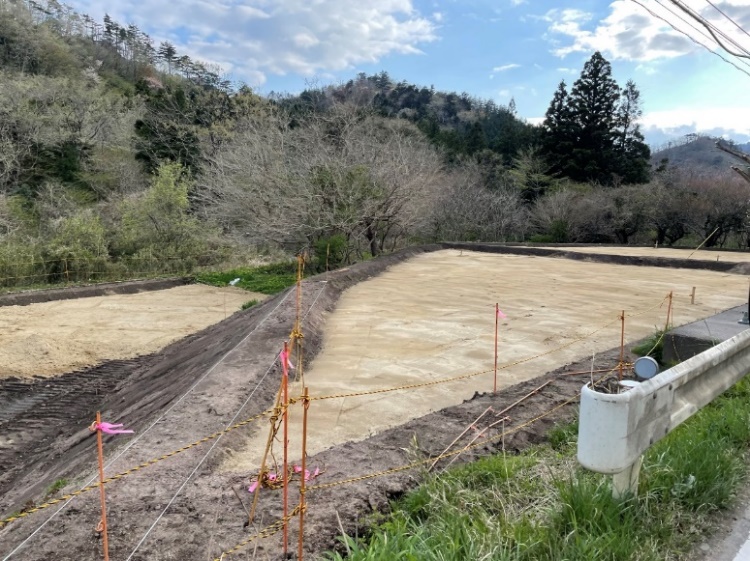 In residential areas
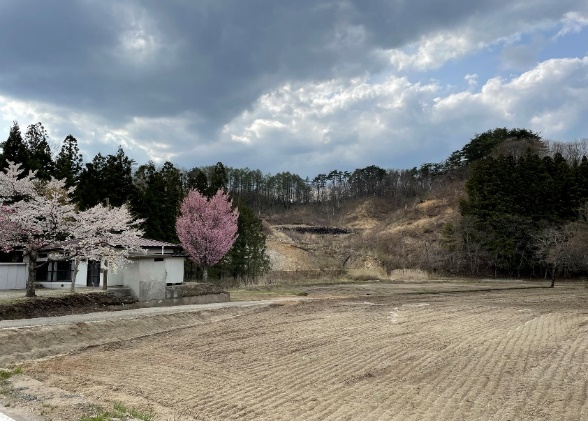 In cultivated areas
removal of vegetation and the replacement of topsoils with locally extracted crushed rock (granite or sandstone)
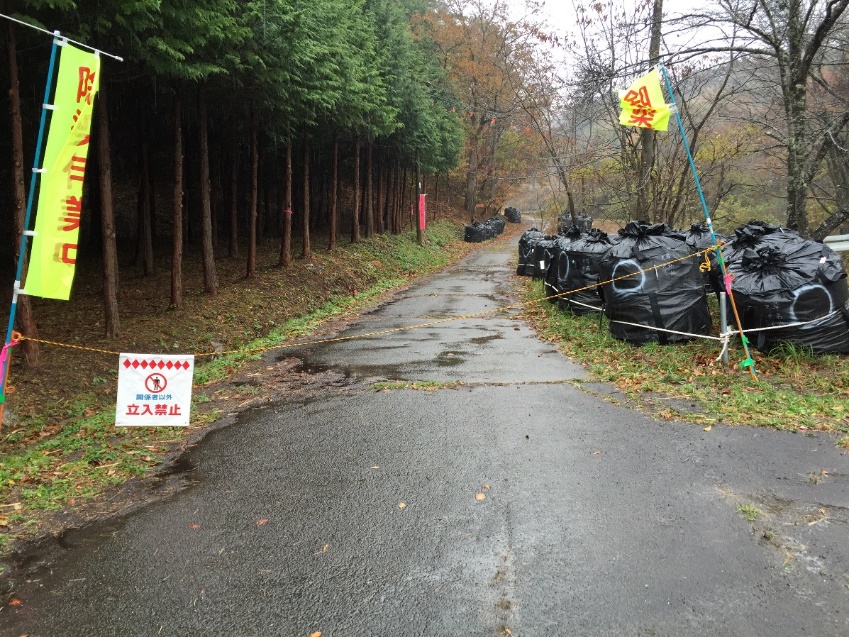 There are not many tools to simulate contaminant flux in this context
These works provide a unique playing field for: 
evaluating decontamination effects
calibrating and validating of a new model
Along roads
Decontamination operation
Sediment export
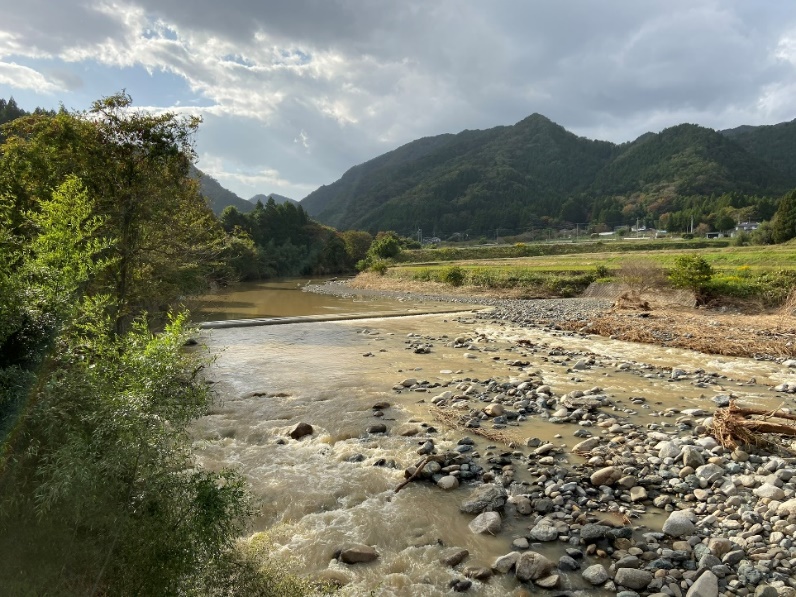 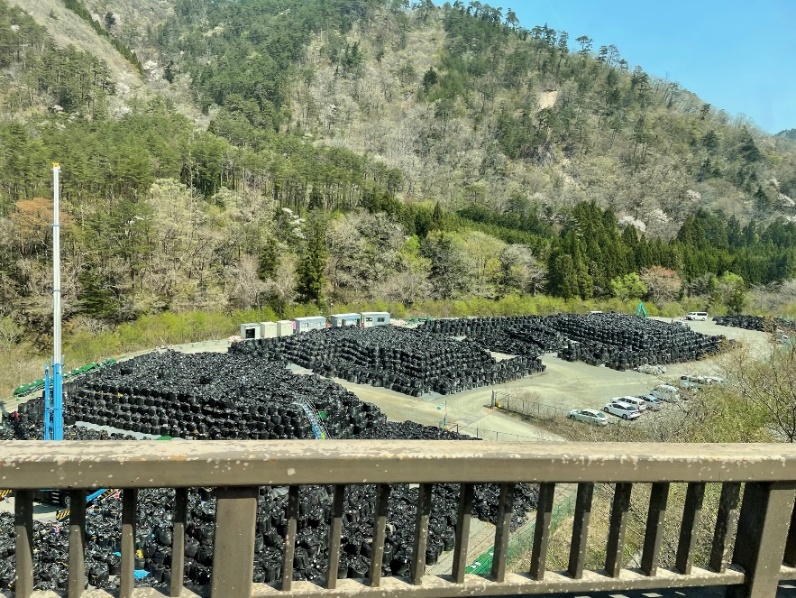 Storage during decontamination work
Experimental-modelling approach to study soil erosion, sediment and 137Cs transfers
Modeling of 137Cs transfers in a landscape
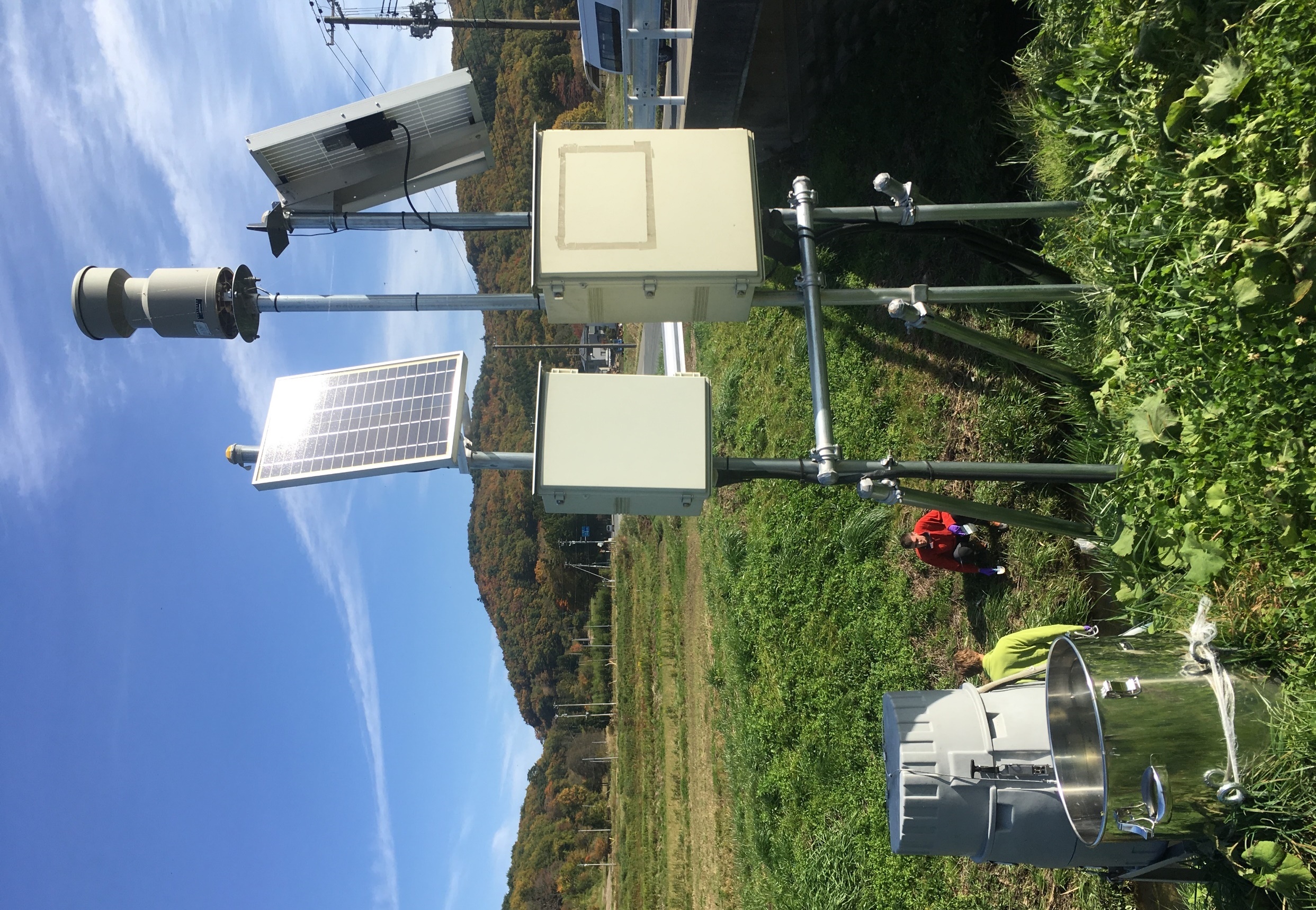 Vegetation growth after decontamination (3 months)
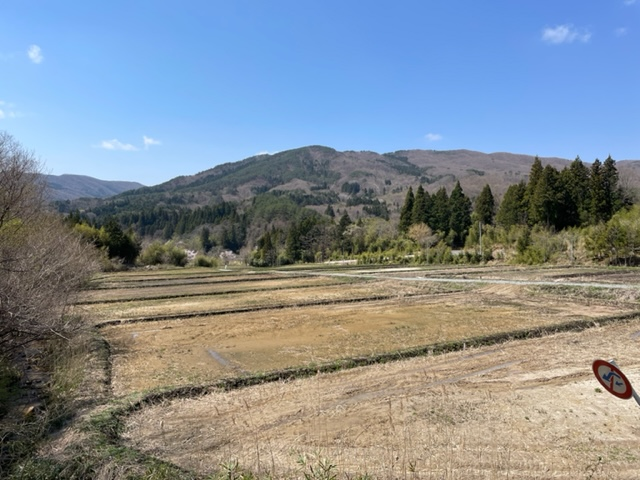 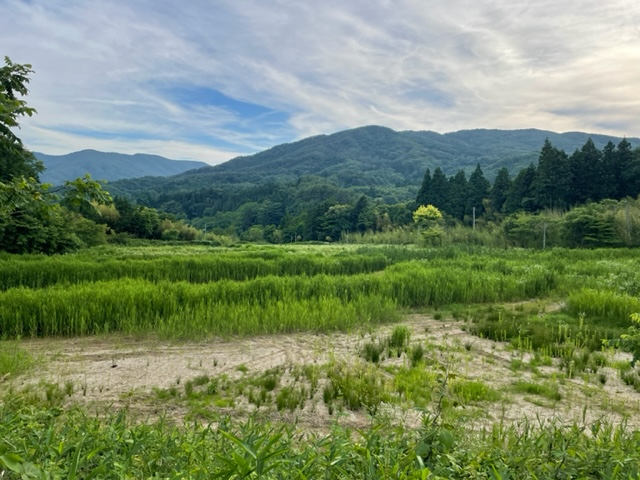 Evaluation of what would have been the fluxes and stocks without the implementation of decontamination
New tool for creating management strategies
Article under revision
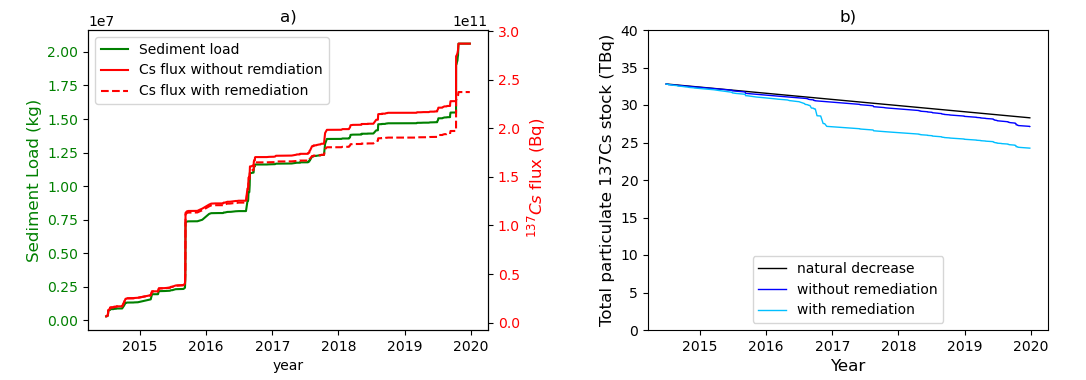 Context

Nuclear accident in 2011 in Fukushima has led to a massive release of radioactive contaminants into the atmosphere. 
137Cs is considered as one of the most serious risks for the local population : 
bound to fine soil particles in the upper first few centimetres of the soil 
Half life of 30 yrs
Decontamination operation to reduce air dose rate since 2014
On targeted areas (residential and cultivated areas)
removal of vegetation and topsoil replacement 

Objectives

post accidental monitoring data used to calibrate and validate a modelling approach
Quantification of the impact of the decontamination program on erosion, particulate 137Cs fluxes and remaining 137Cs stock.
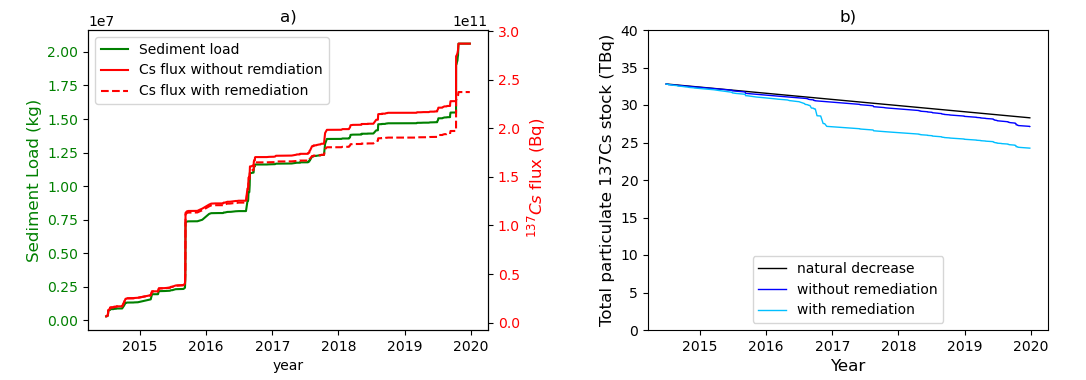 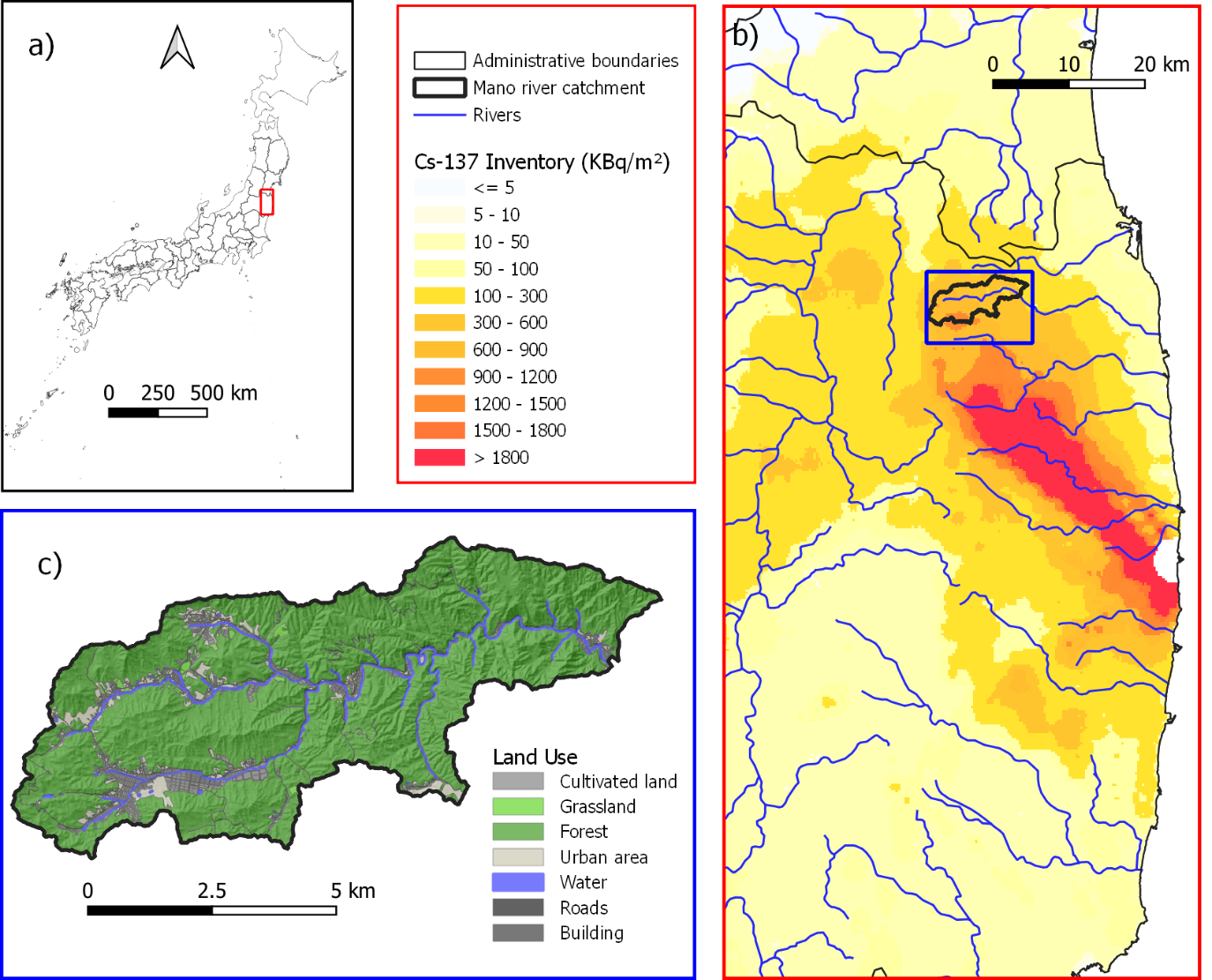 Figure 1. (a) Location of the Mano Dam catchment in relation to the Fukushima Daiichi Nuclear Power Plant (FDNPP) in Japan, with (b) the reconstructed initial 137Cs fallout map (46) and the main rivers and c) a magnified view of the catchment area showing the land use type distribution.
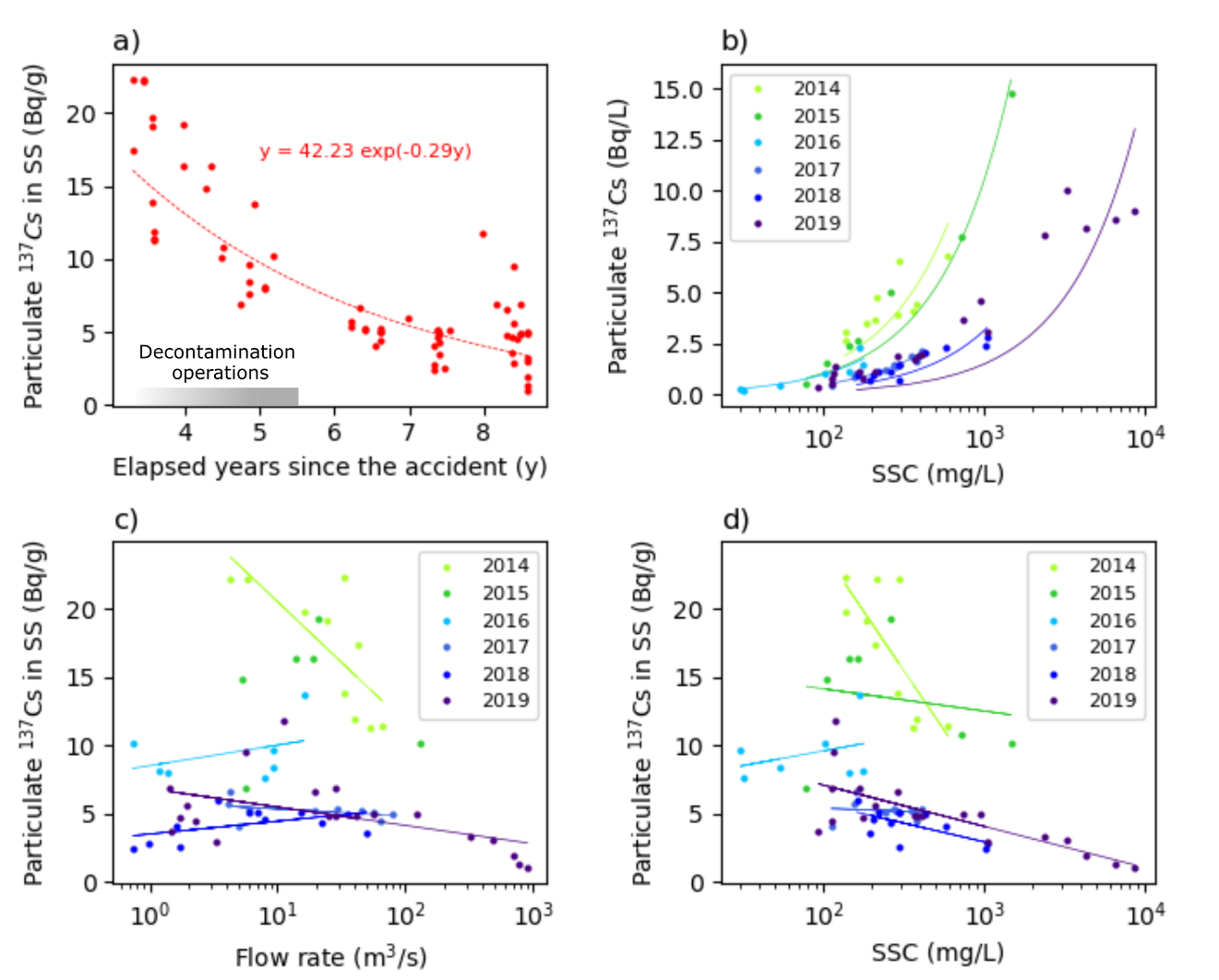 Figure 2. a) Measurements of particulate 137Cs concentrations in suspended sediment (SS) over time, obtained from SS samples collected both during (storm flow) and between (baseflow) floods, b) 137Cs concentrations (in Bq/L) as a function of SS concentration (SSC) during storm flow, c) 137Cs concentrations (in Bq/g) as a function of the flow rate during storm flow, and d) 137Cs concentrations (in Bq/g) as a function of the SSC during storm flow.
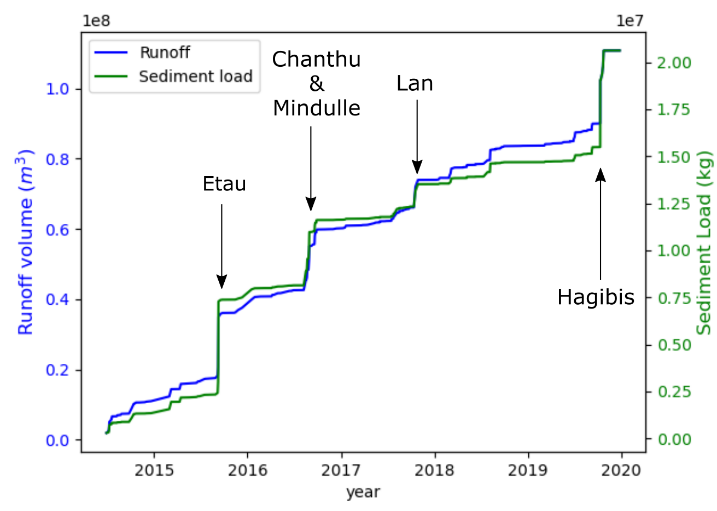 Figure 3. Cumulative water runoff volume and sediment load modeled from June 2014 to December 2019. The main typhoons are identified by their names on the graph.
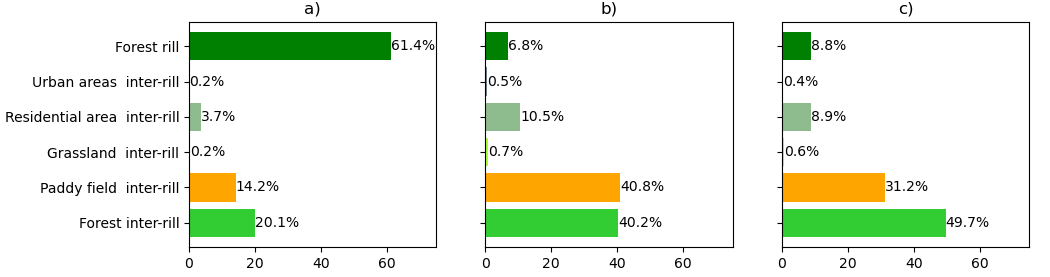 Figure 4. Modeled proportions (%) of a) eroded sediments according to land use and erosion type (i.e., rill or interrill erosion) with decontamination, b) “eroded” radiocesium according to land use and erosion type without decontamination and c) “eroded” radiocesium according to land use and erosion type with decontamination.
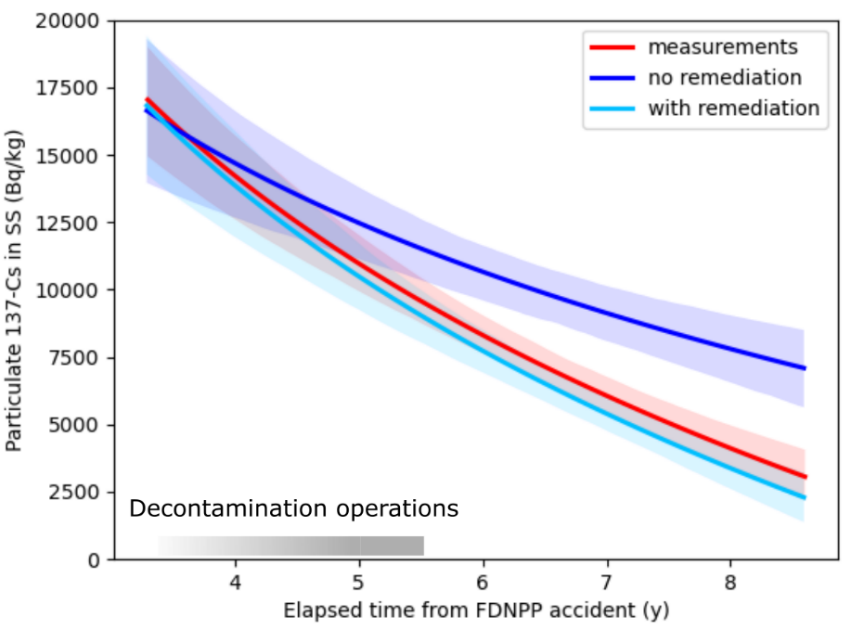 Figure 5. Evolution of 137Cs concentrations in SS as a function of time: fitting curves (exponential) of model outputs (decontamination vs. the absence of decontamination) and river monitoring measurements. The shaded areas represent the 95% confidence intervals around the fitting curves (solid lines). The duration of decontamination operations is indicated by a grey bar above the x-axis.
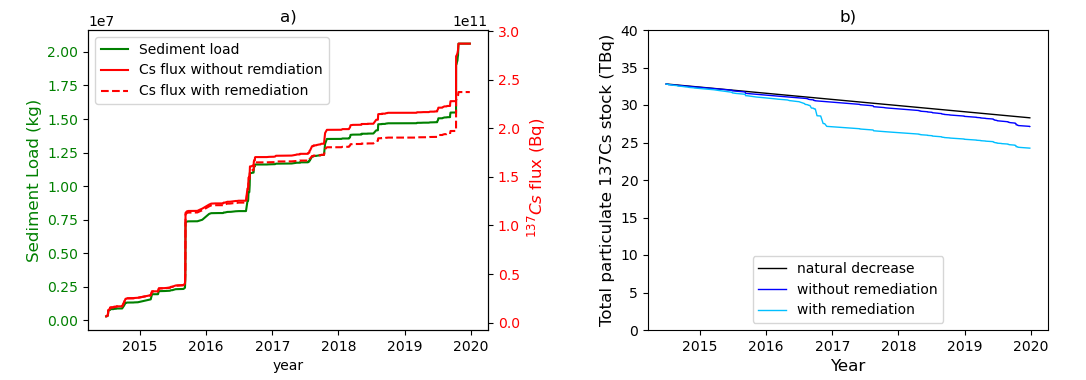 Figure 6. Modeling results from June 2014 to the end of 2019: a) accumulated sediment and 137Cs exports and b) the 137Cs stock evolution in the catchment.
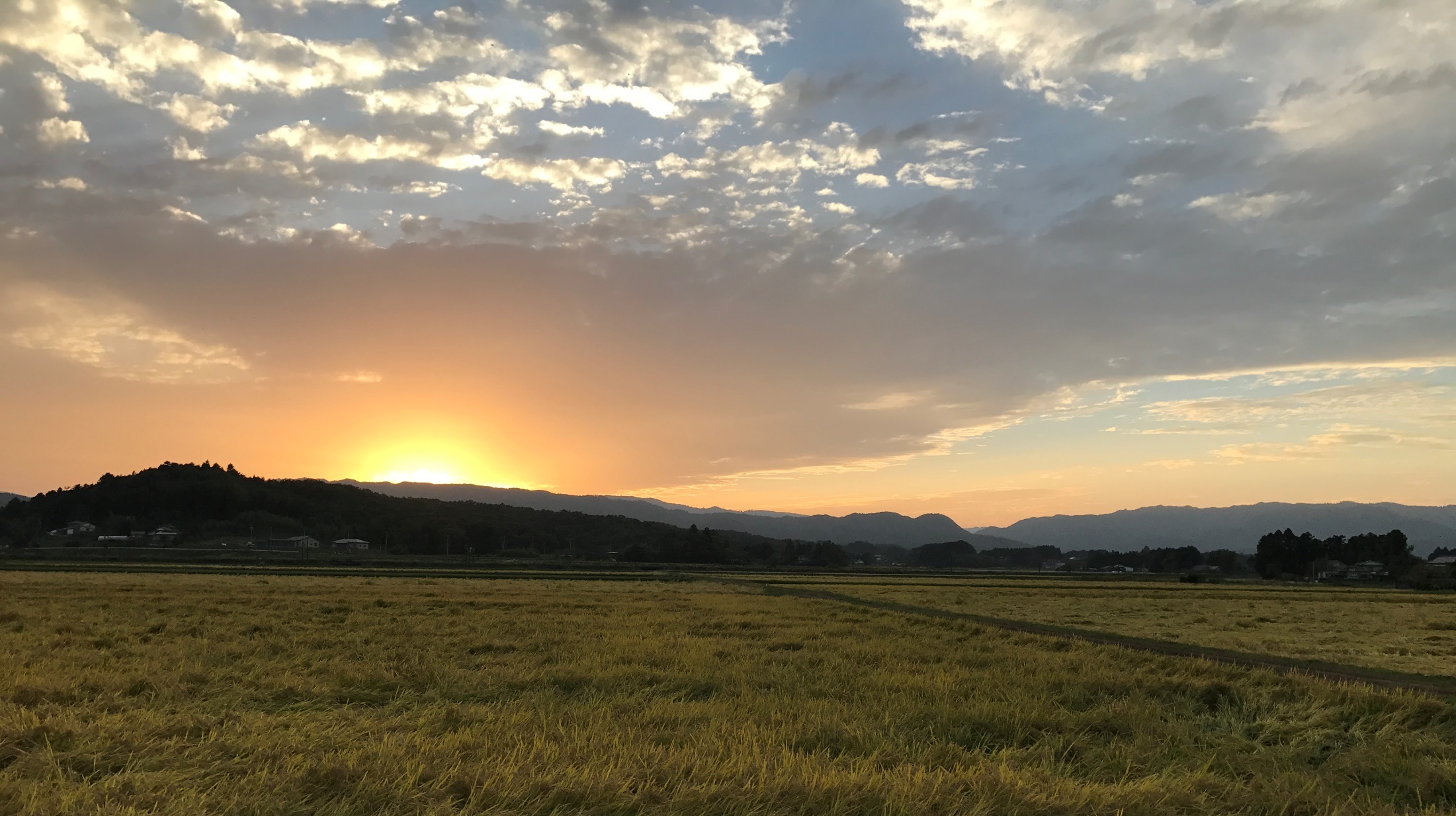 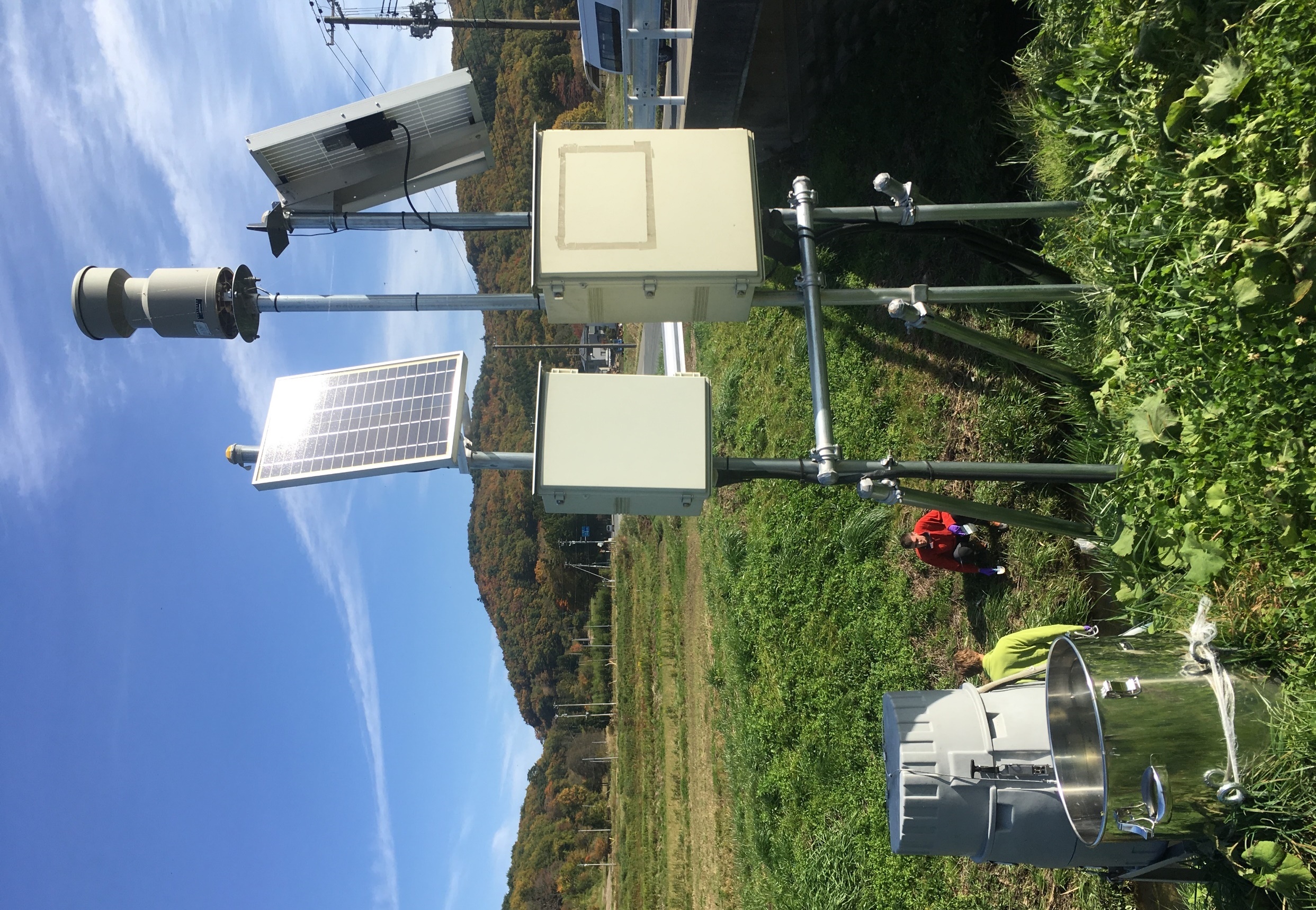 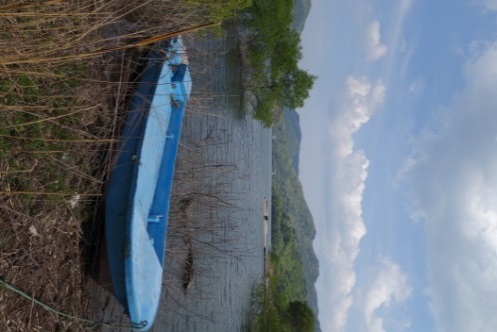 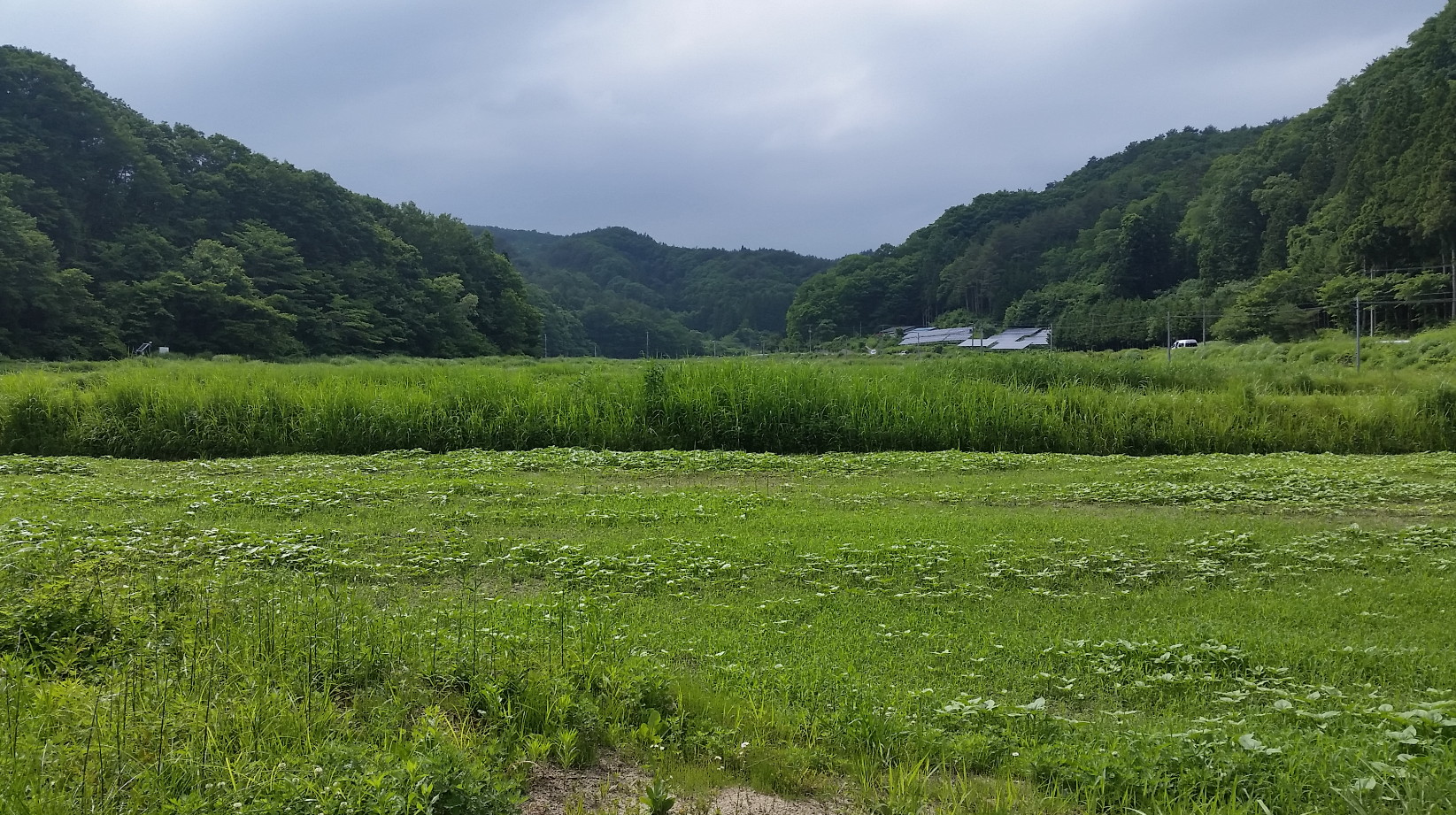 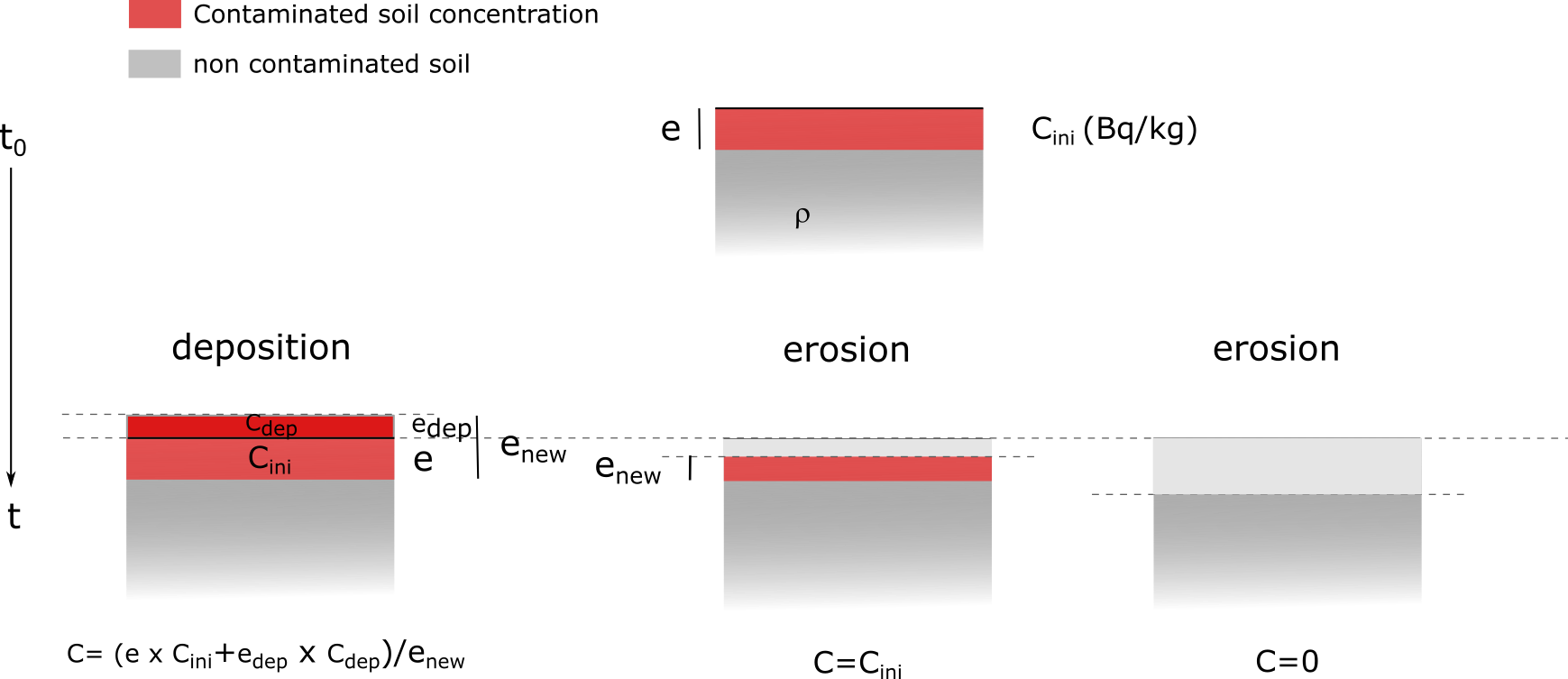 Supplementary Figure 1: 
Fig. S1. Calculation of 137Cs concentrations in diffuse erosion and deposition areas legend.
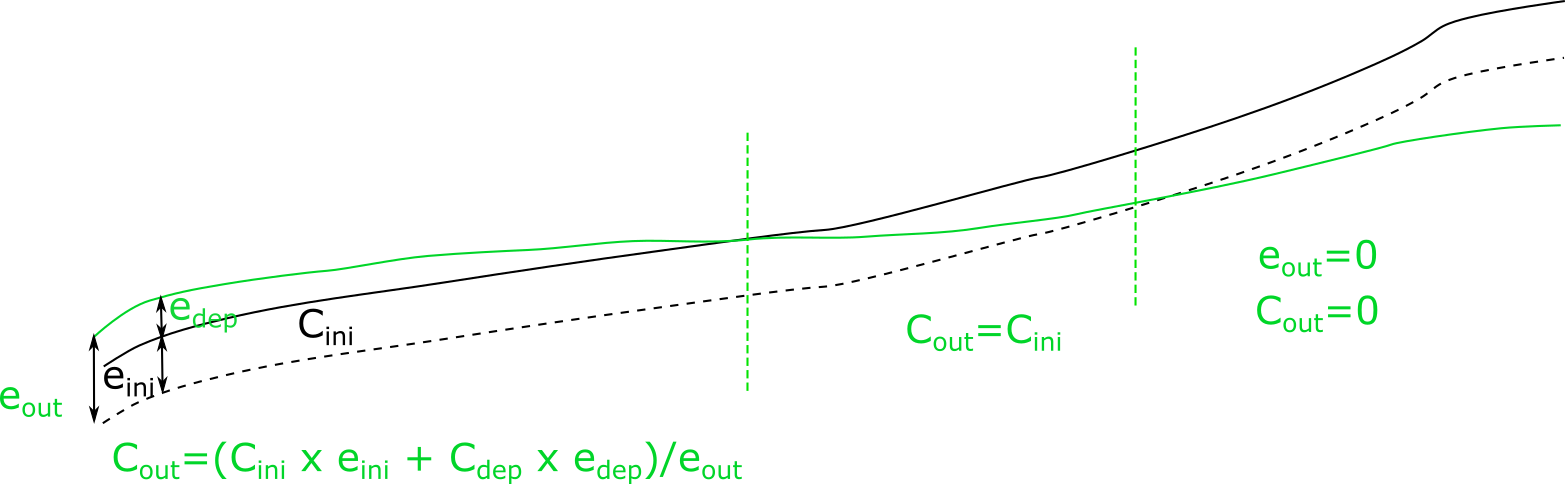 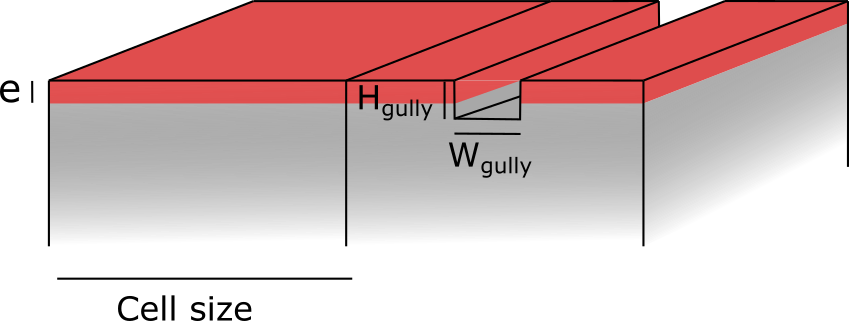 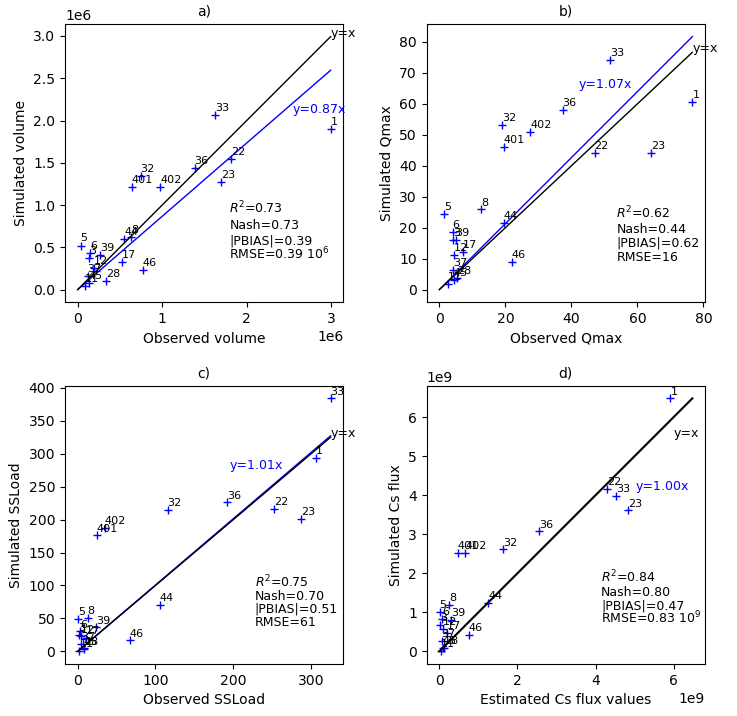 Fig. S2. Results for the 21 calibration floods for a) water volume (m3), b) peak flow (m3/s), c) sediment load (t) and d) particulate 137Cs flux (Bq/event)
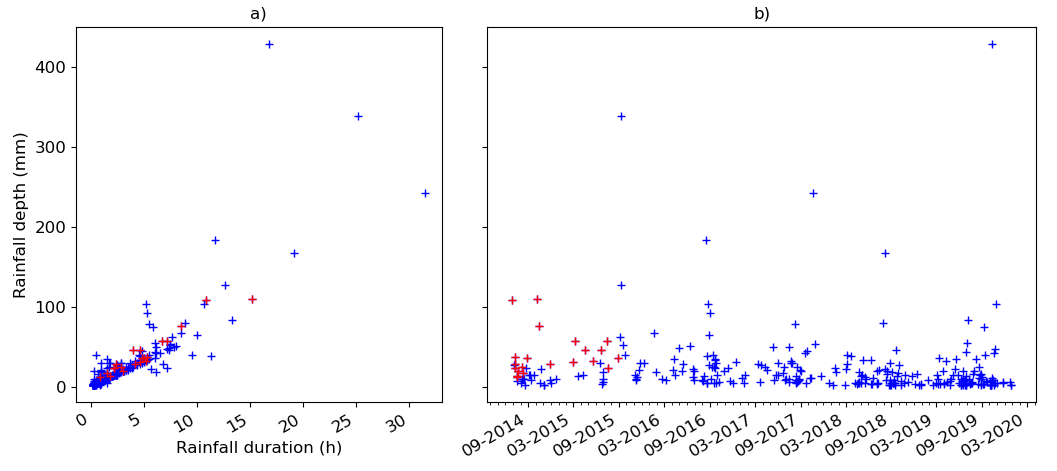 Fig. S3. a) Relationship between cumulative and duration of rainfall events between June 2014 and December 2019 and b) rainfall depths as a function of time. The red crosses represent calibration events.
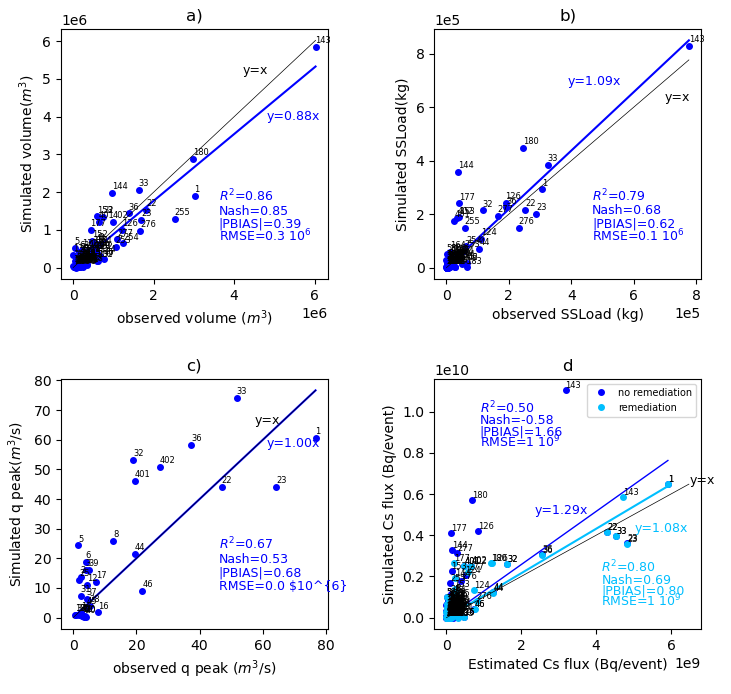 Fig. S4. Modeling results for a) water volumes, b) sediment loads and c) particulate 137Cs flux
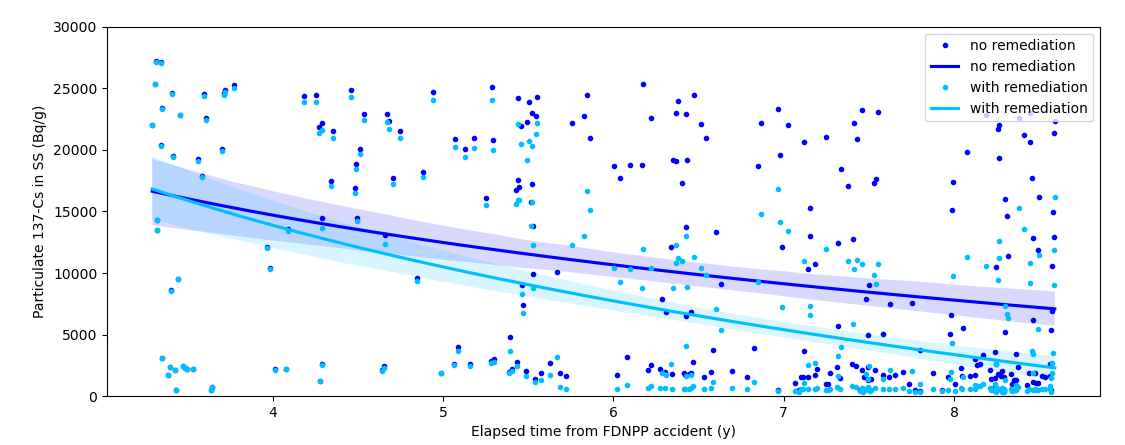 Fig. S5. Modeling results without taking decontamination operations into account (dark blue) and with taking remediation into account (light blue).
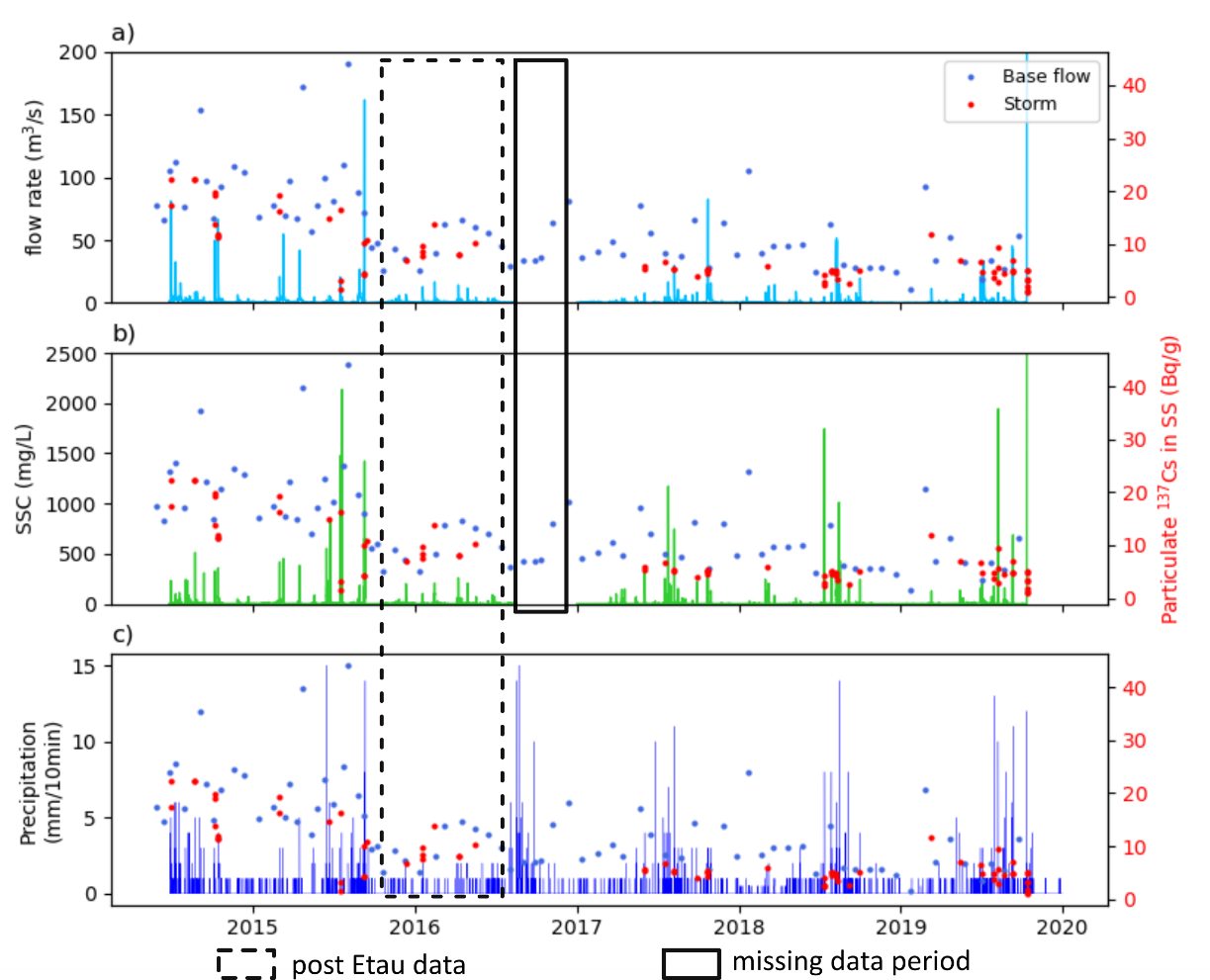 Fig. S6. Time series of a) flow rate, b) SSC and c) rainfall depths from September 2014 to December 2019 of the Mano River (time step 5 min before 2017 and 10 min after). The point data of particulate 137Cs concentrations are represented in red (right axis) by dots for flood events and crosses for baseflow
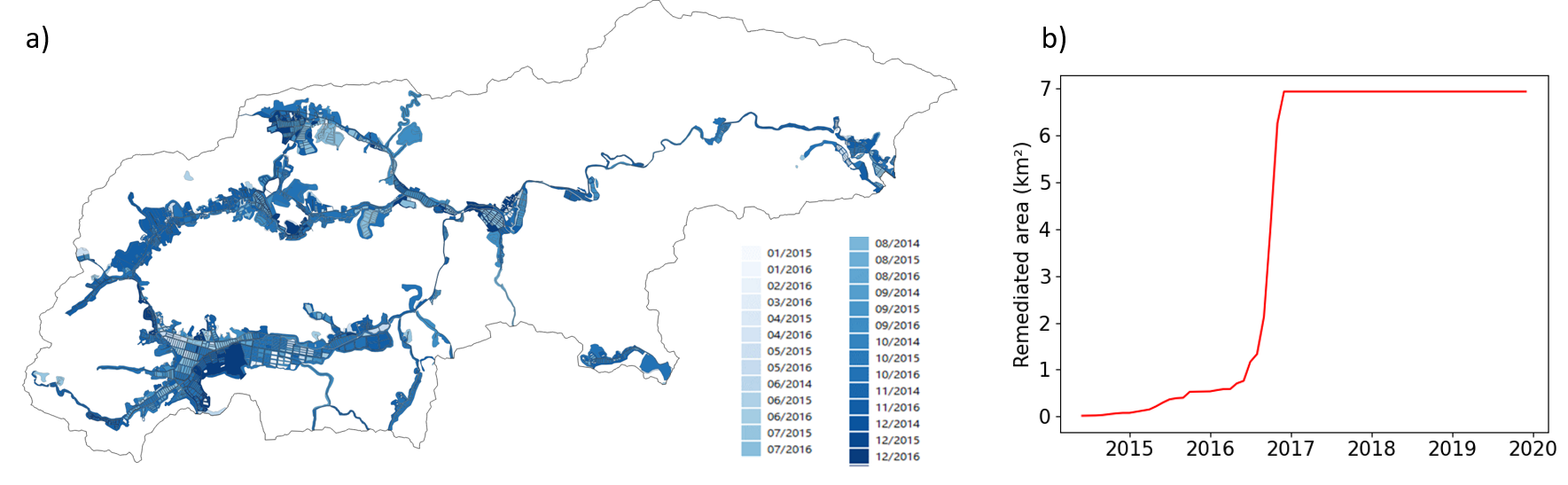 Fig. S7. a) Representation of the decontaminated areas in the Mano catchment. The colour corresponds to the date of decontamination, b) evolution of decontaminated surface
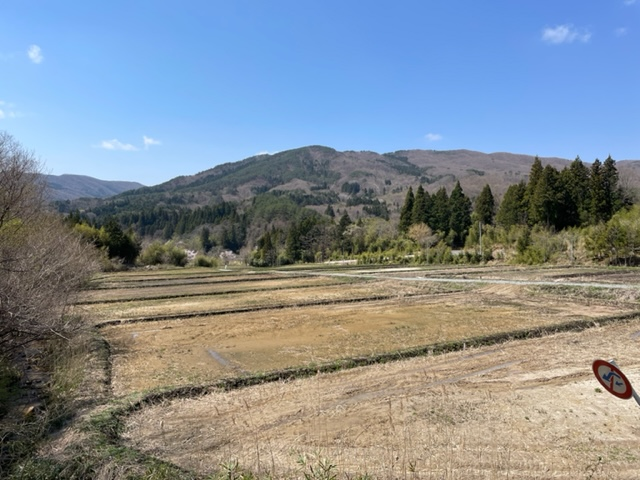 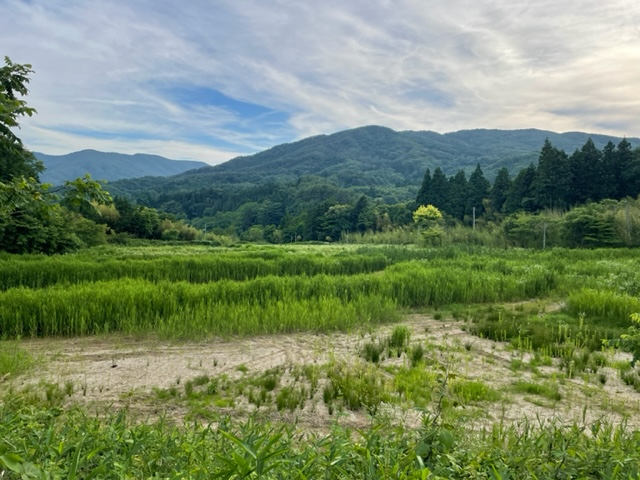 Fig. S8. a) Vegetation growth after decontamination, pictures taken by the authors in Namie Town, Fukushima Prefecture, on April 20, 2022 (left) and June 29, 2022 (right)
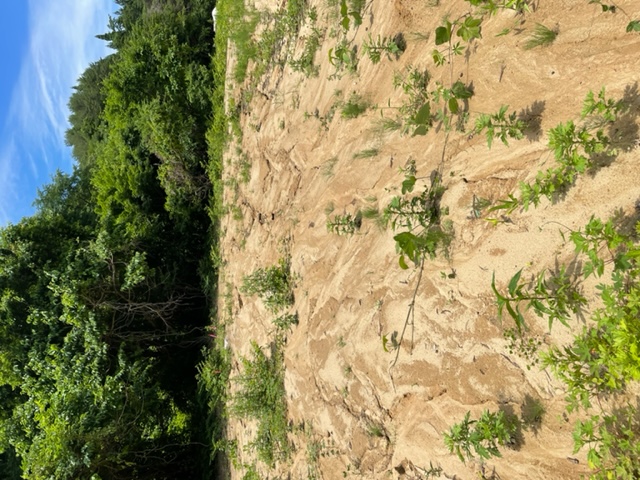 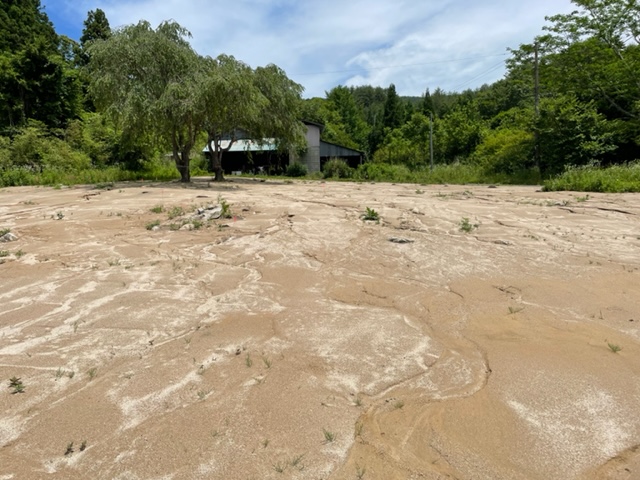 Fig. S9. Erosion after decontamination (picture taken by the authors in Namie Town, Fukushima Prefecture, on April 20, 2022)
WATERSED MODEL PRESENTATION
Preprocessing
Inputs of the WaterSed model
Outputs
Initial datasets
DEM (1m)
Stream burning
DEM
Runoff
Excess rainfall
Infiltration
Runoff volume
Runoff velocity
Peak discharge
Time of concentration
Hydrodynamic properties
Infiltration capacity
Imbibition
Water storage
Expert tables
Derive erosive and hydrodynamic soil properties
Land use
Soil
Erosive properties
SSC
Cohesion
Erosion
Gross erosion and deposition
Sediment load
Soil erosion rate
Rainfall event
Depth
Effective duration
Rainfall data
Parameters
Calibration
Q and SSC data
WATERSED AND CESIUM
Preprocessing
Inputs of the WaterSed model
Outputs
Initial datasets
DEM (1m)
Stream burning
DEM
Runoff
Excess rainfall
Infiltration
Runoff volume
Runoff velocity
Peak discharge
Time of concentration
Hydrodynamic properties
Infiltration capacity
Imbibition
Water storage
Expert tables
Derive erosive and hydrodynamic soil properties
Land use
Soil
Erosive properties
SSC
Cohesion
Erosion
Gross erosion and deposition
Sediment load
Soil erosion rate
Cesium decay between events
Initial contamination map (Bq/m²)
Cs concentration map
Contaminated depth map
Cesium
New Cs concentration map (Bq/kg)
New contaminated depth (mm) 
Cs load (in Bq)
Rainfall event
Depth
Effective duration
Rainfall data
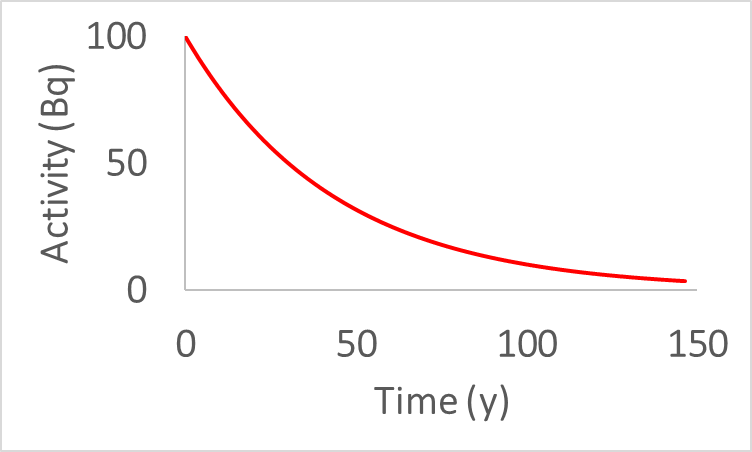 Parameters
Calibration
Q and SSC data
DEM burning according to field observations and image interpretation
For instance to take into account manmade modifications
Paddy fields is a typical illustration
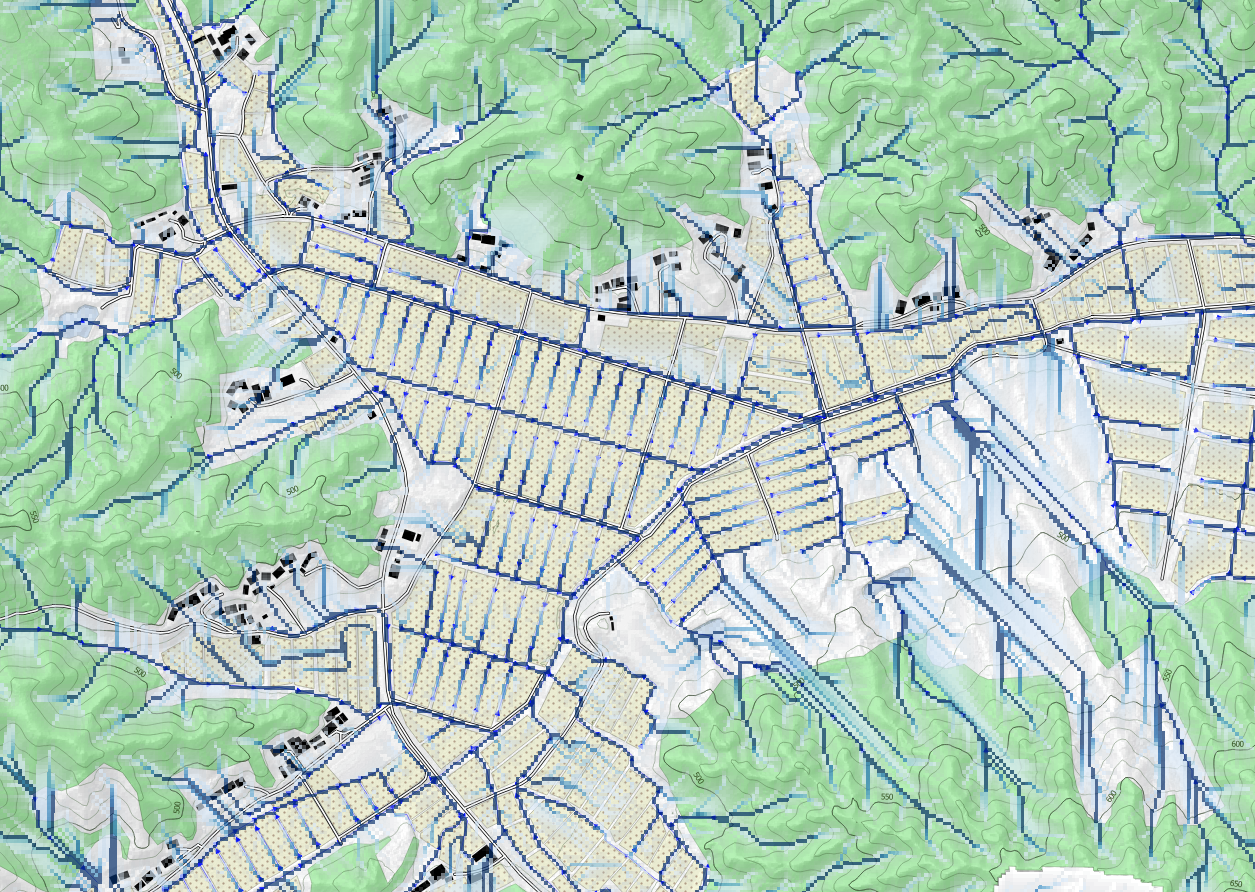 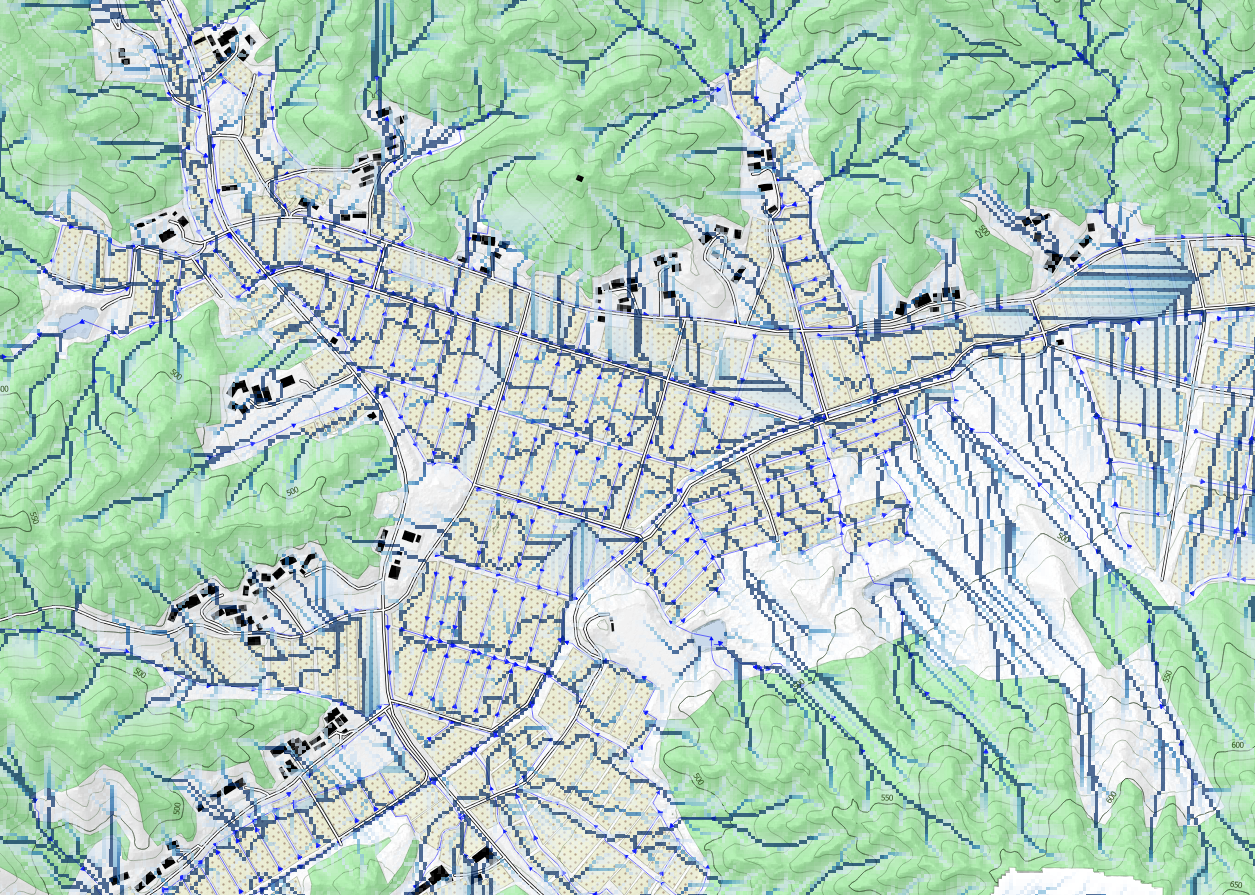 Flow paths before DEM burning
Flow paths after DEM burning